GEM5000 FAQ’s
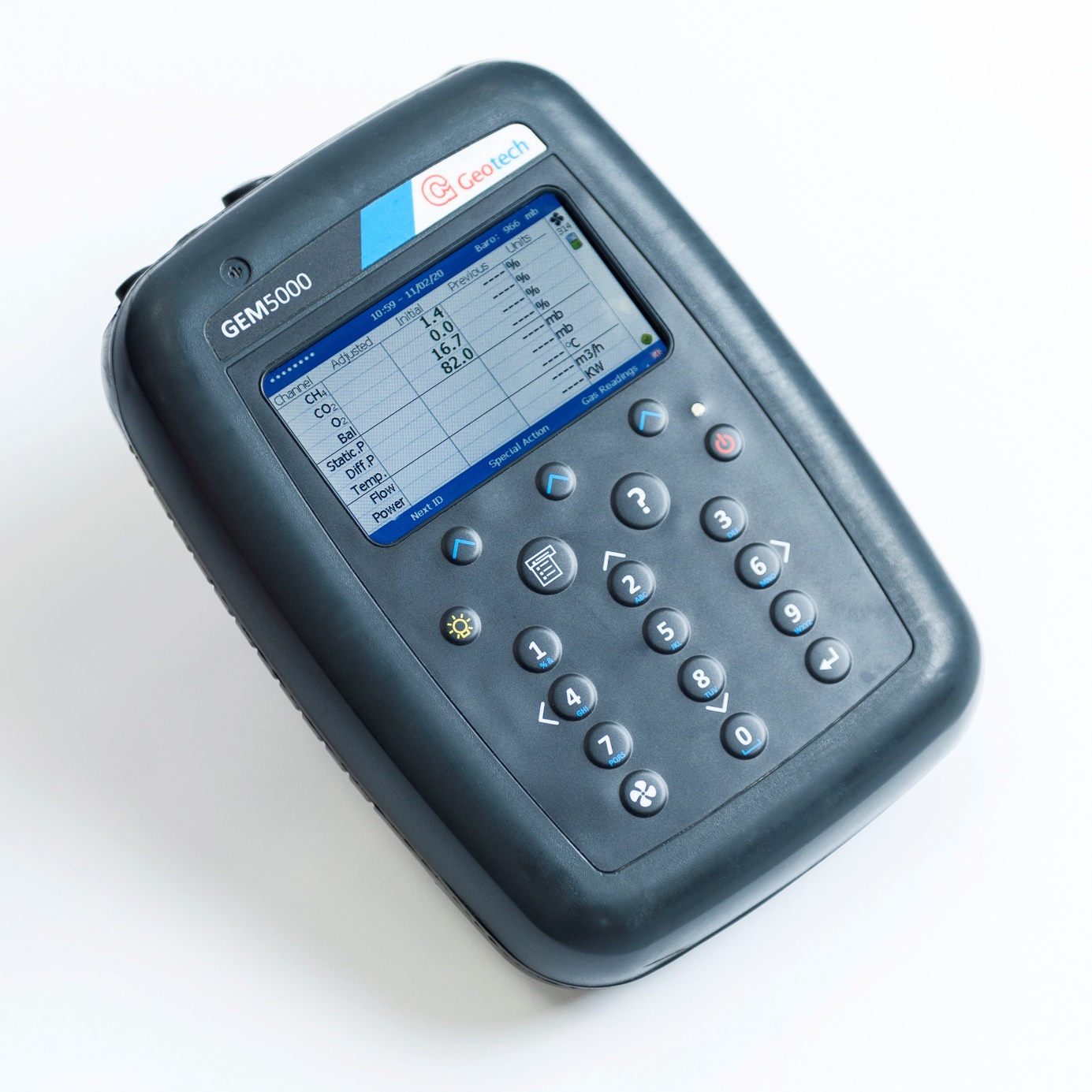 GEM5000 FAQ’s – Set Up
GEM5000 FAQ’s – Set Up
GEM5000 FAQ’s – Service & Calibration
GEM5000 FAQ’s – Service & Calibration
GEM5000 FAQ’s – Equipment Information
GEM5000 FAQ’s – Equipment Information
GEM5000 FAQ’s – Trouble-shooting
GEM5000 FAQ’s – Trouble-shooting